Matematika 2-sinf
Mavzu: 
Sonni 6 ga bo`lish.
Mustaqil topshiriq.(99-bet) 5-topshiriq. Hisoblaymiz.
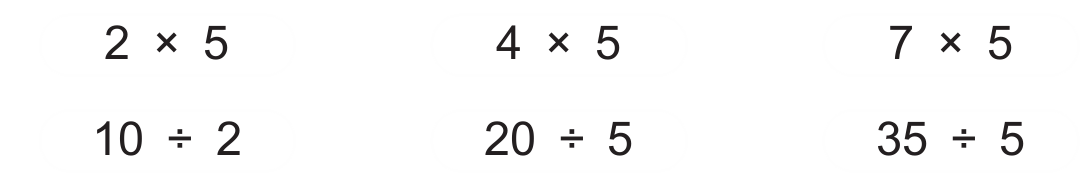 =35
=20
=10
=5
=7
=4
1-topshiriq. Bo‘lish  qanday  bajarilgan?
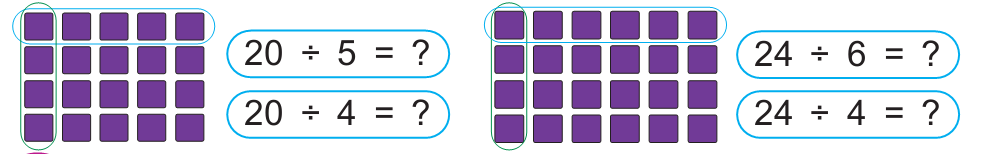 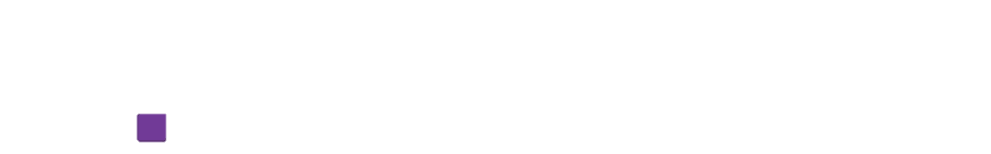 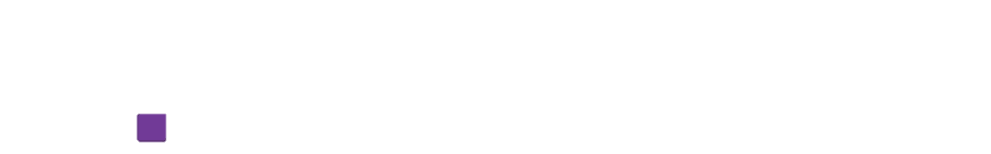 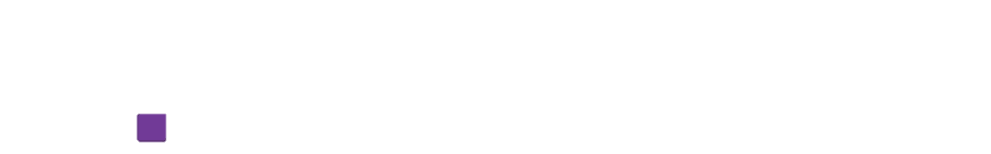 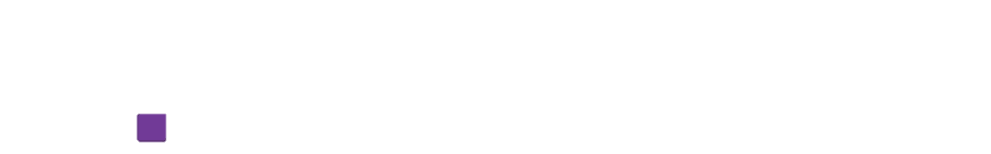 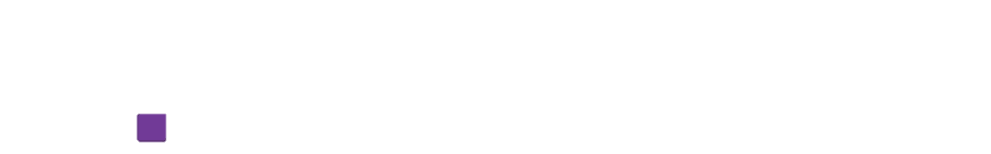 4
4
6
5
2-topshiriq. Kim tez hisoblaydi?
36:6=
5:5=
6
6
6:6=
1
1
30:5=
7
42:6=
7
2
2
10:5=
12:6=
35:5=
8
48:6=
8
3
3
18:6=
40:5=
15:5=
54:6=
9
24:6=
9
4
45:5=
4
20:5=
10
10
60:6=
5
5
30:6=
25:5=
50:5=
3-topshiriq. Olmaxon  archa  daraxtigacha  bo‘lgan  6  metr masofaga  3  marta  sakradi.  U  keyingi  daraxtgacha yana necha marta sakrashi kerak?
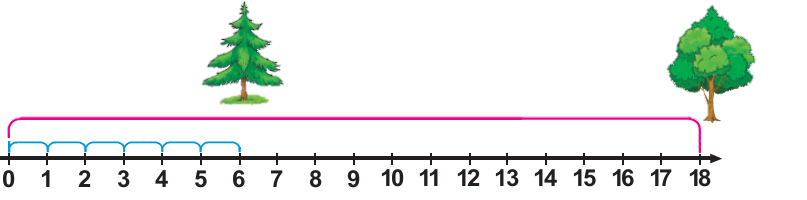 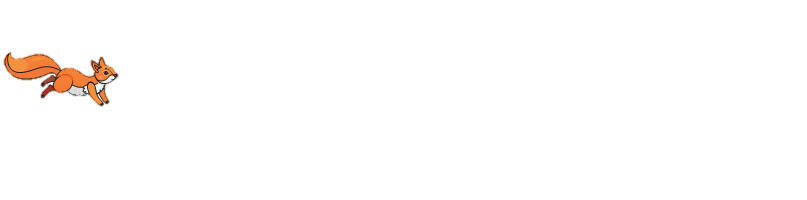 3 marta sakraydi
3 marta sakraydi
3 marta sakraydi
3 + 3 + 3 = 9
3   3= 9
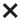 Javob: Olmaxon keyingi daraxtgacha 9 marta sakraydi.
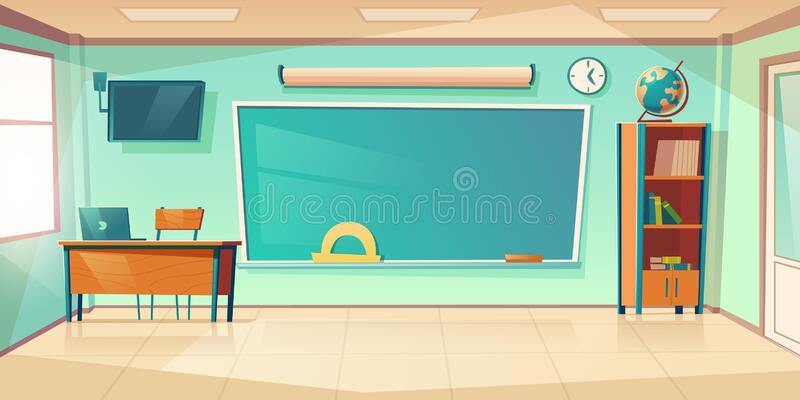 4-topshiriq. Hisoblaymiz.
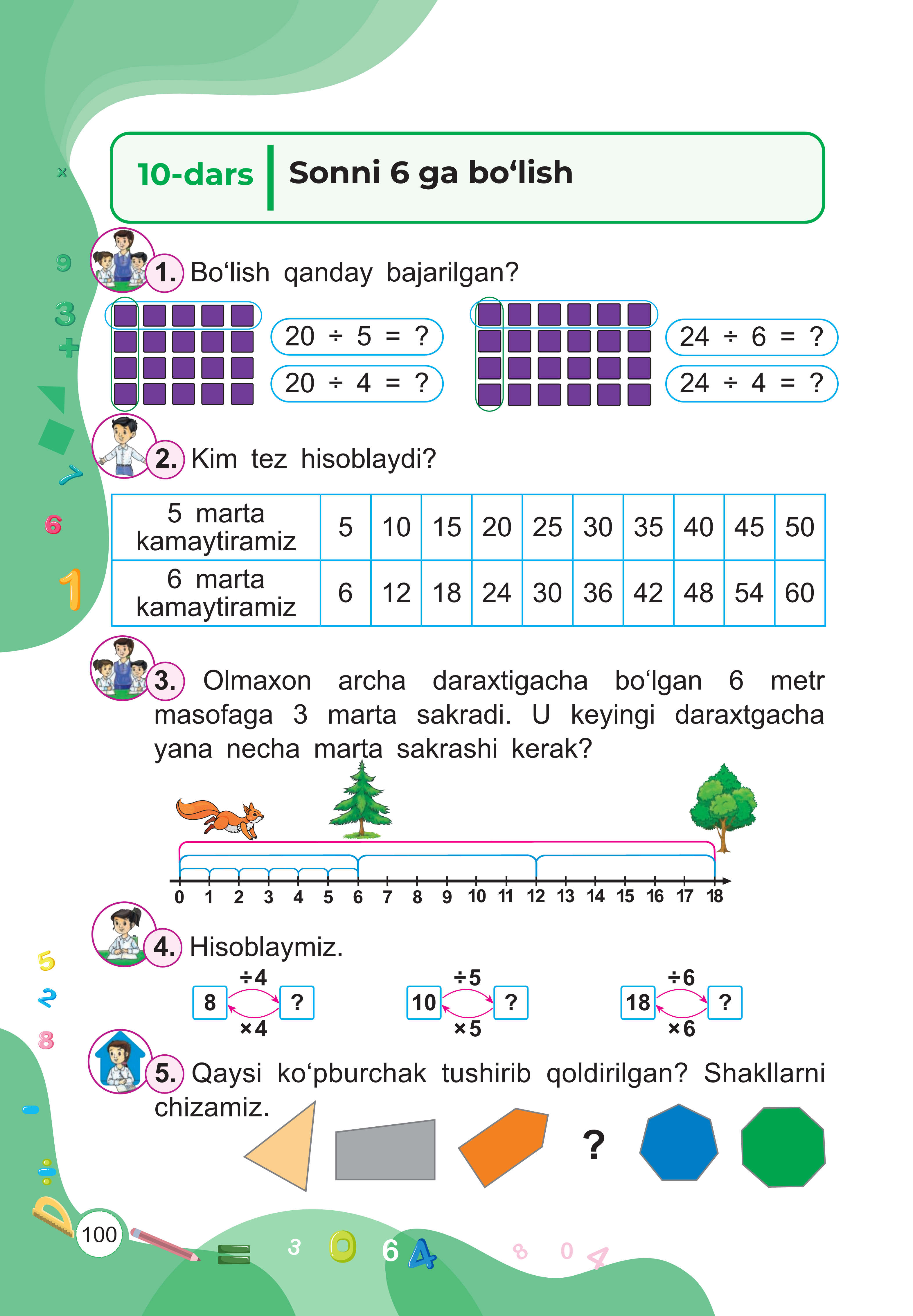 2
2
3
Mustaqil topshiriq.(100-bet) 5-topshiriq. Qaysi  ko‘pburchak  tushirib  qoldirilgan?  Shakllarni chizamiz.
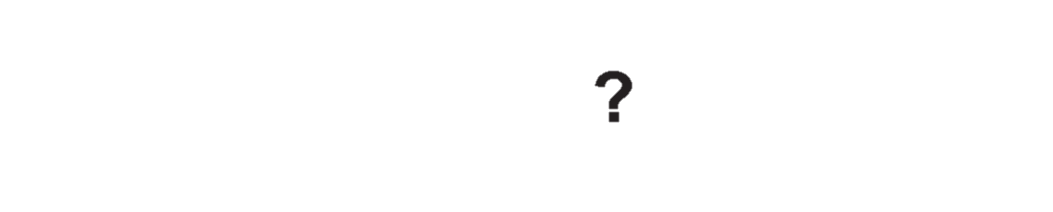 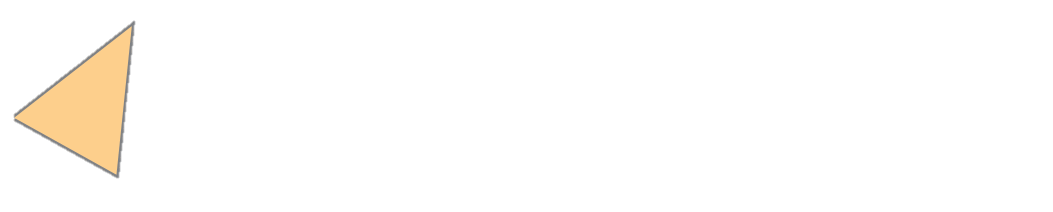 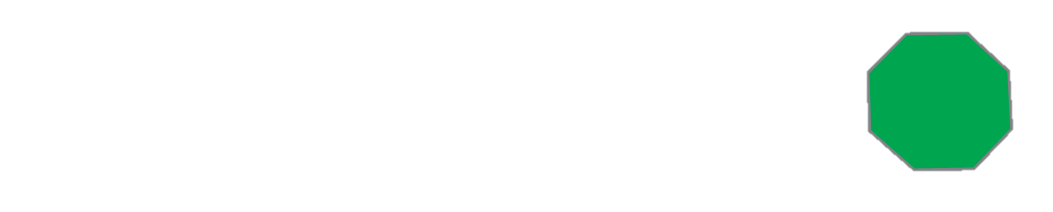 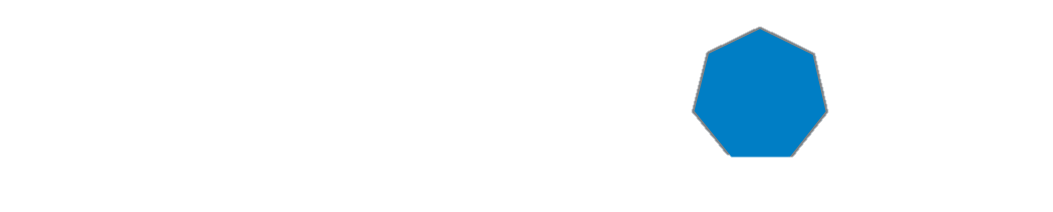 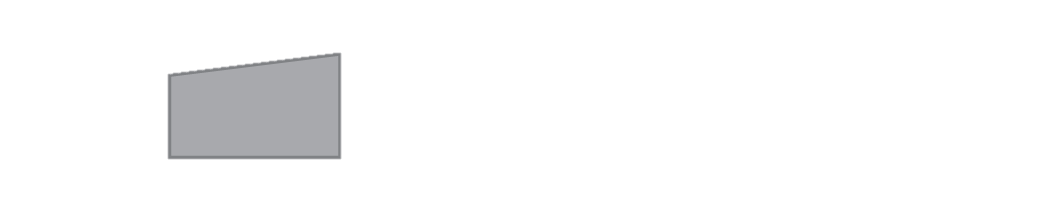 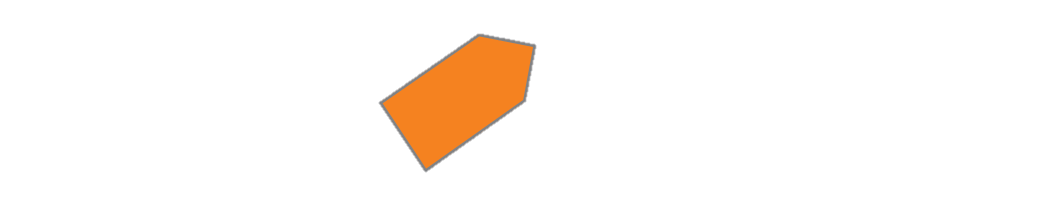 E’tiboringiz uchun rahmat!